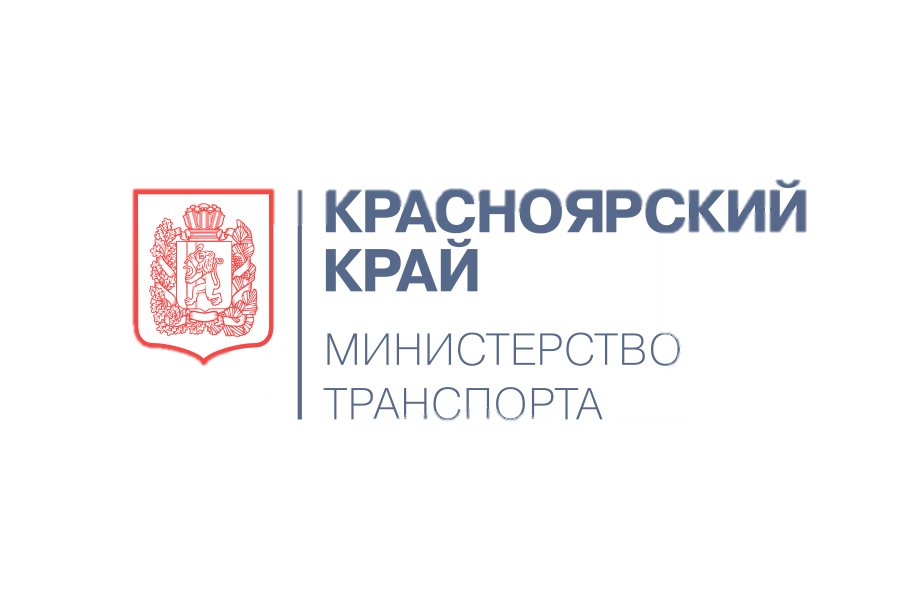 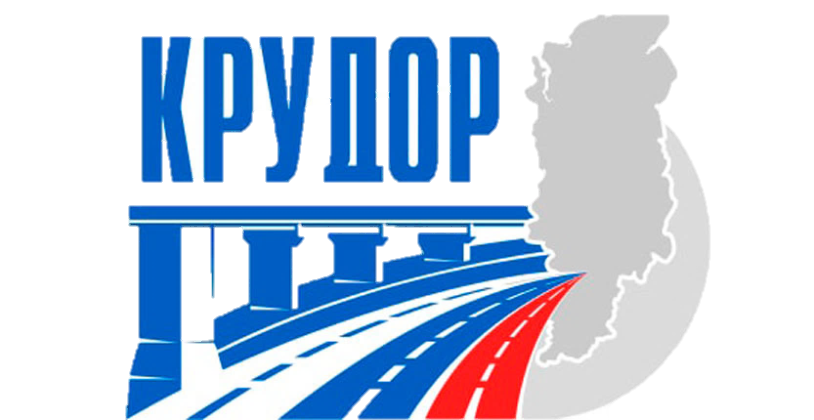 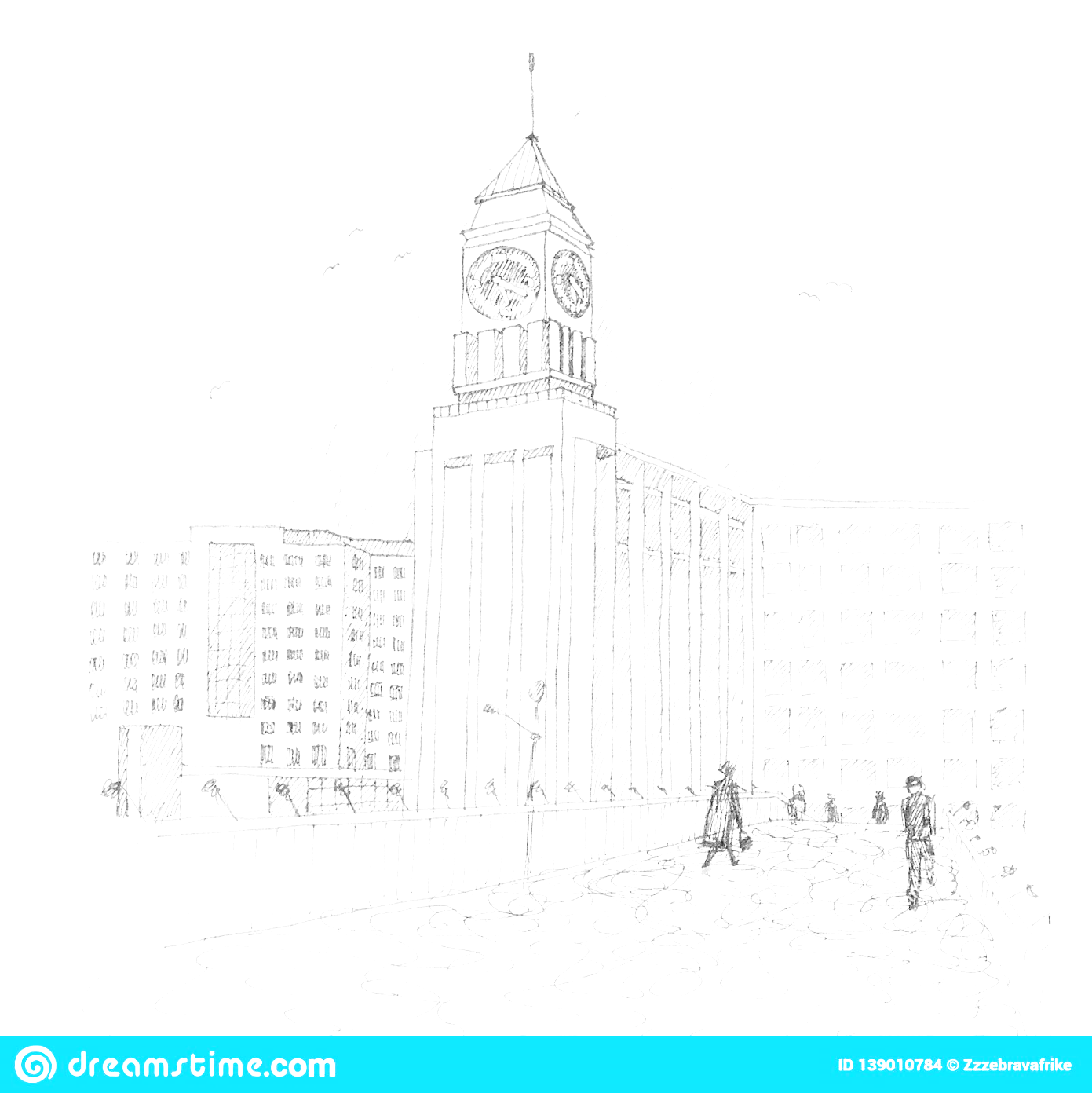 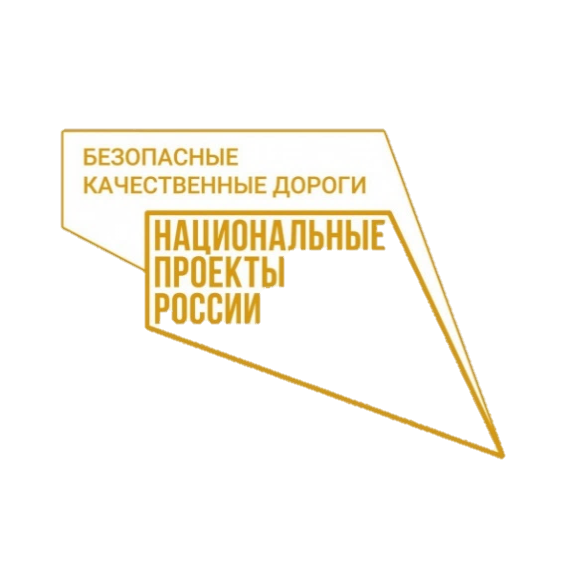 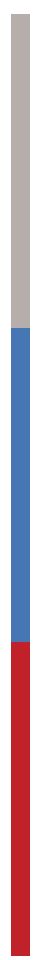 Практические аспекты создания ИТС и влияние внедрения ИТС на примере КРАСНОЯРСКОЙ АГЛОМЕРАЦИИ
АРХИТЕКТУРА ИТС
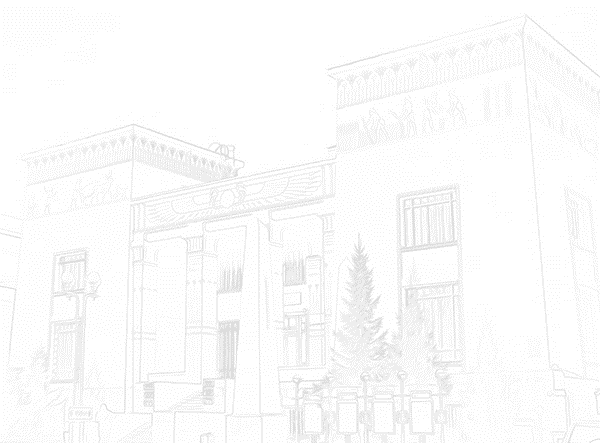 II
БАЗОВЫЙ УРОВЕНЬ ЗРЕЛОСТИ
ИНТЕГРАЦИОННАЯ ПЛАТФОРМА
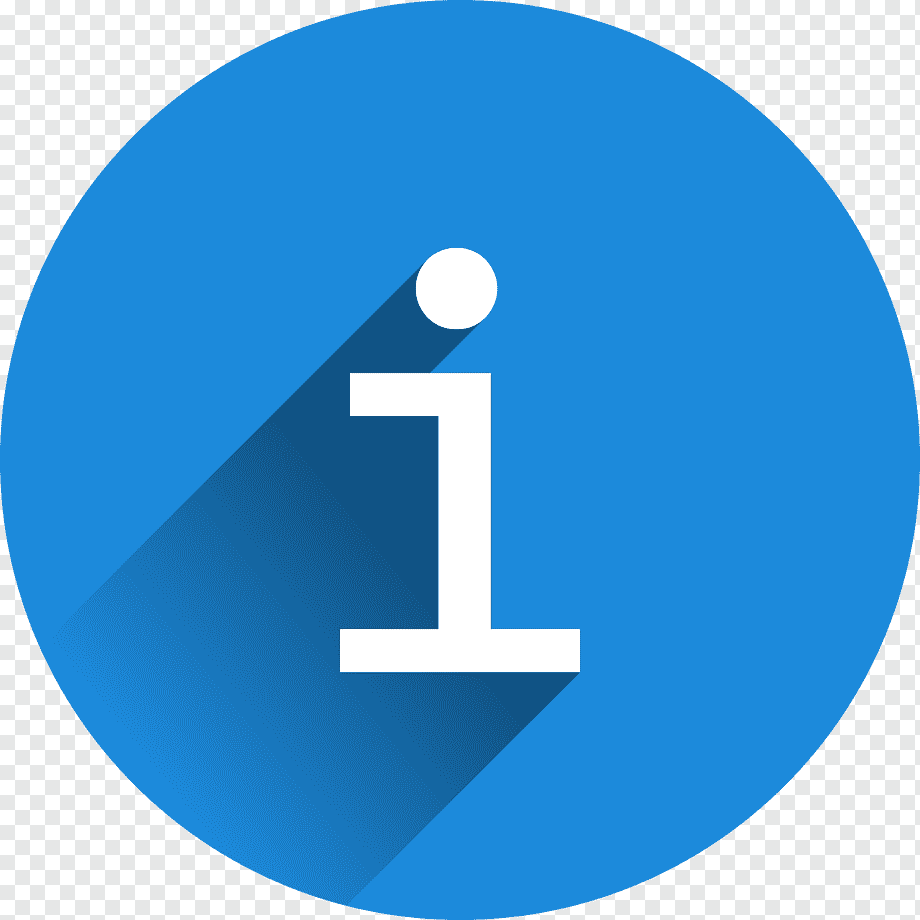 ФИЗИЧЕСКАЯ ИНФРАСТРУКТУРА
Подсистема светофорного управления
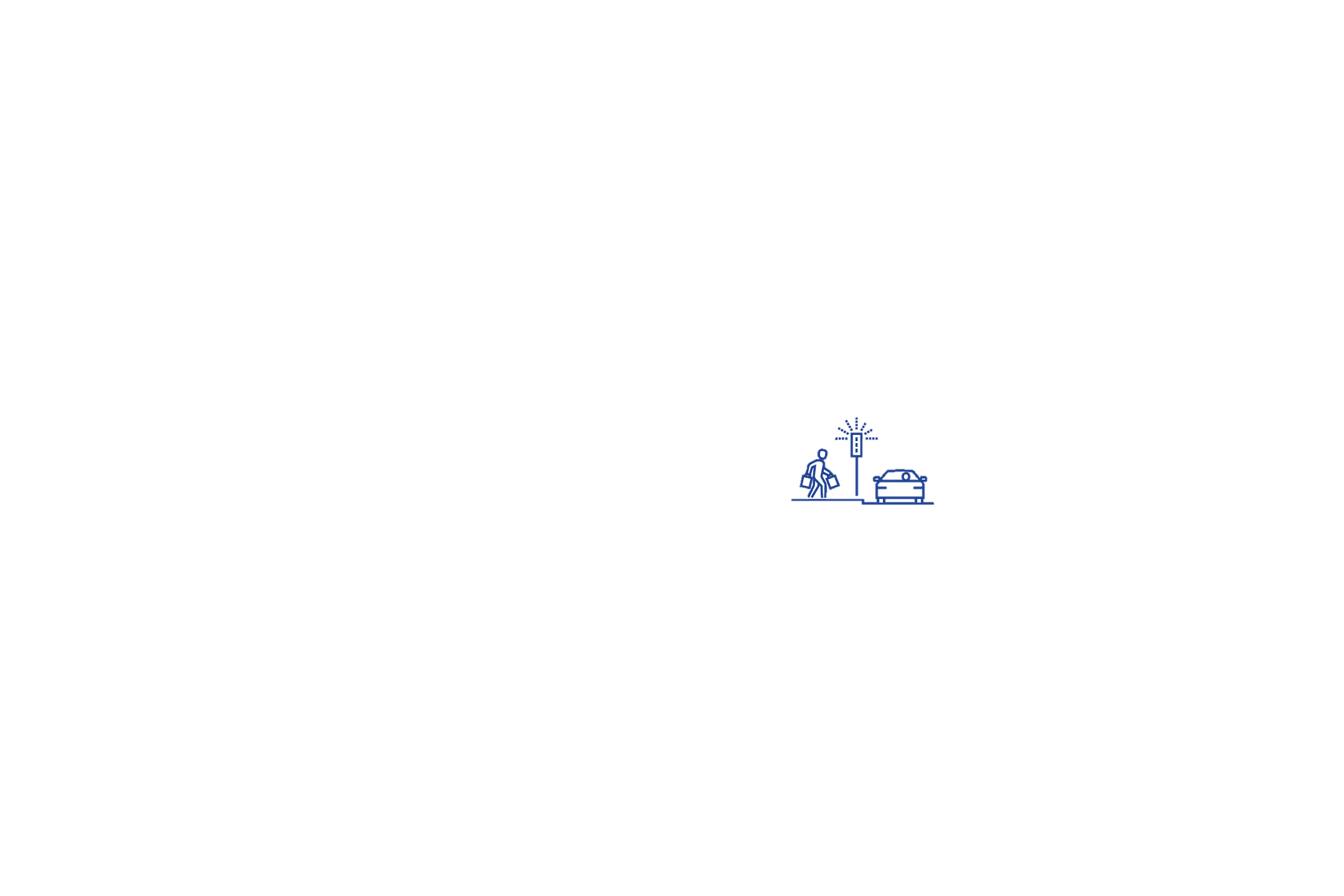 Подсистема ДИТ И ЗПИ
Подсистема мониторинга транспортного потока
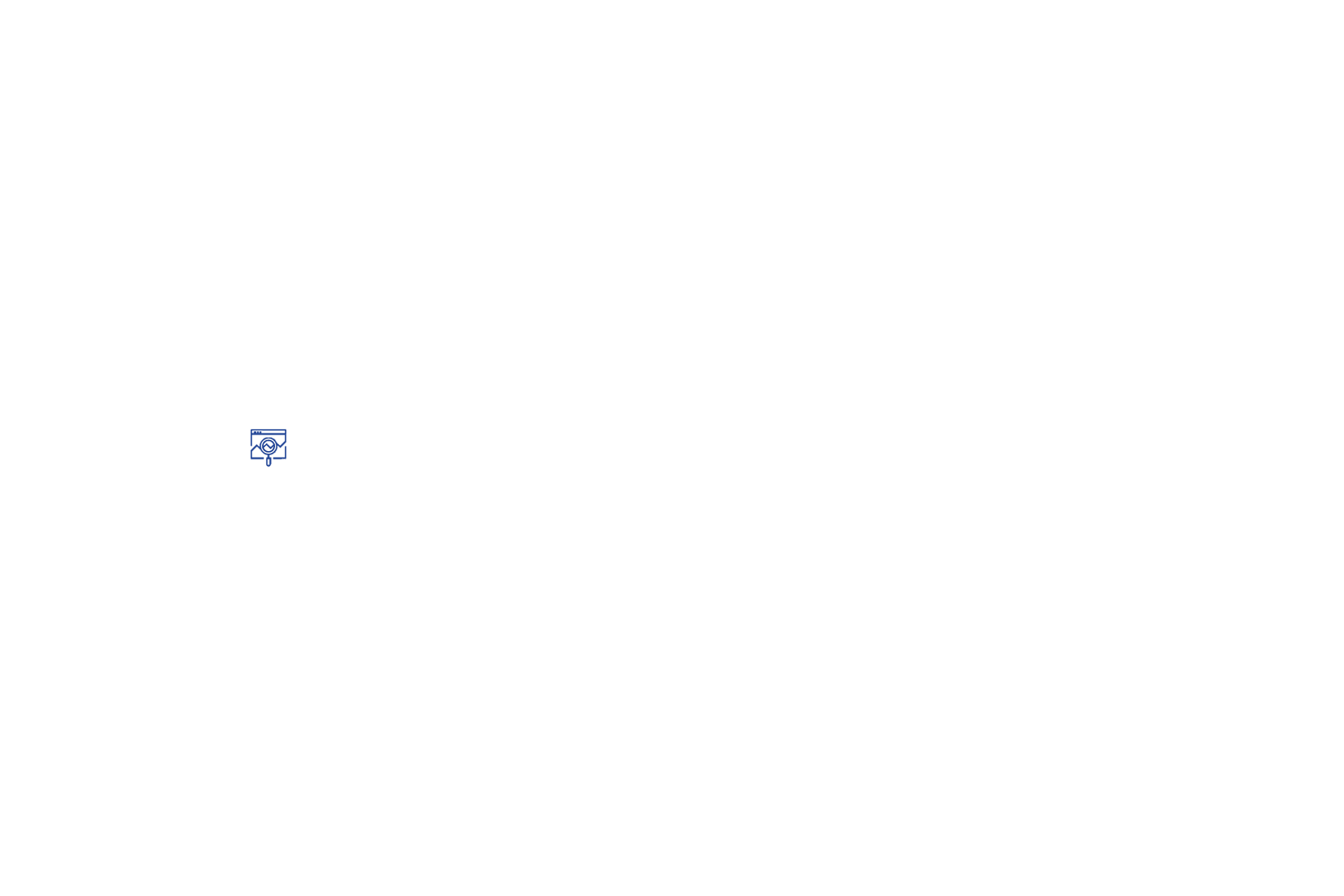 Подсистема детектирования ДТП и ЧС
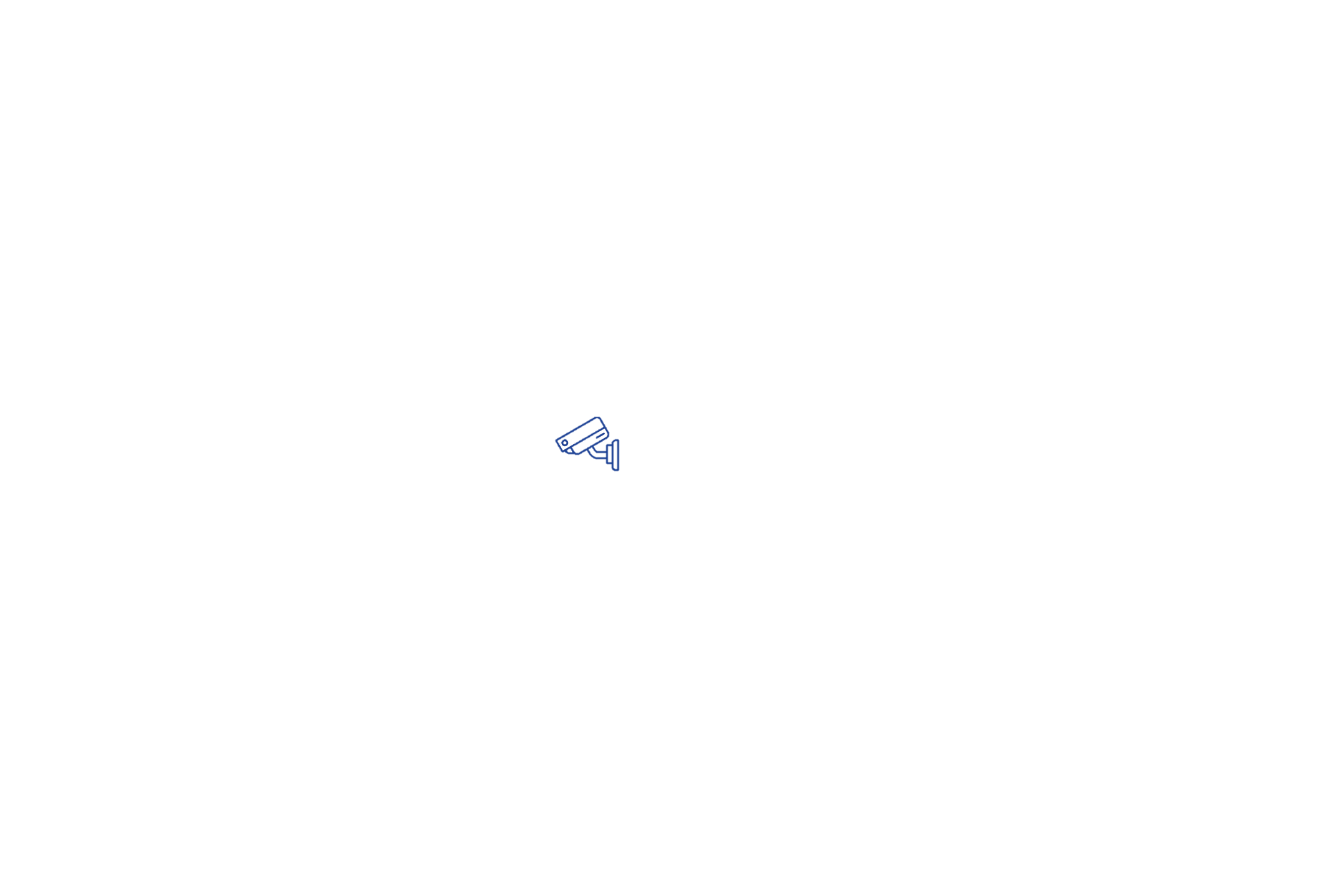 Подсистема метеомониторинга
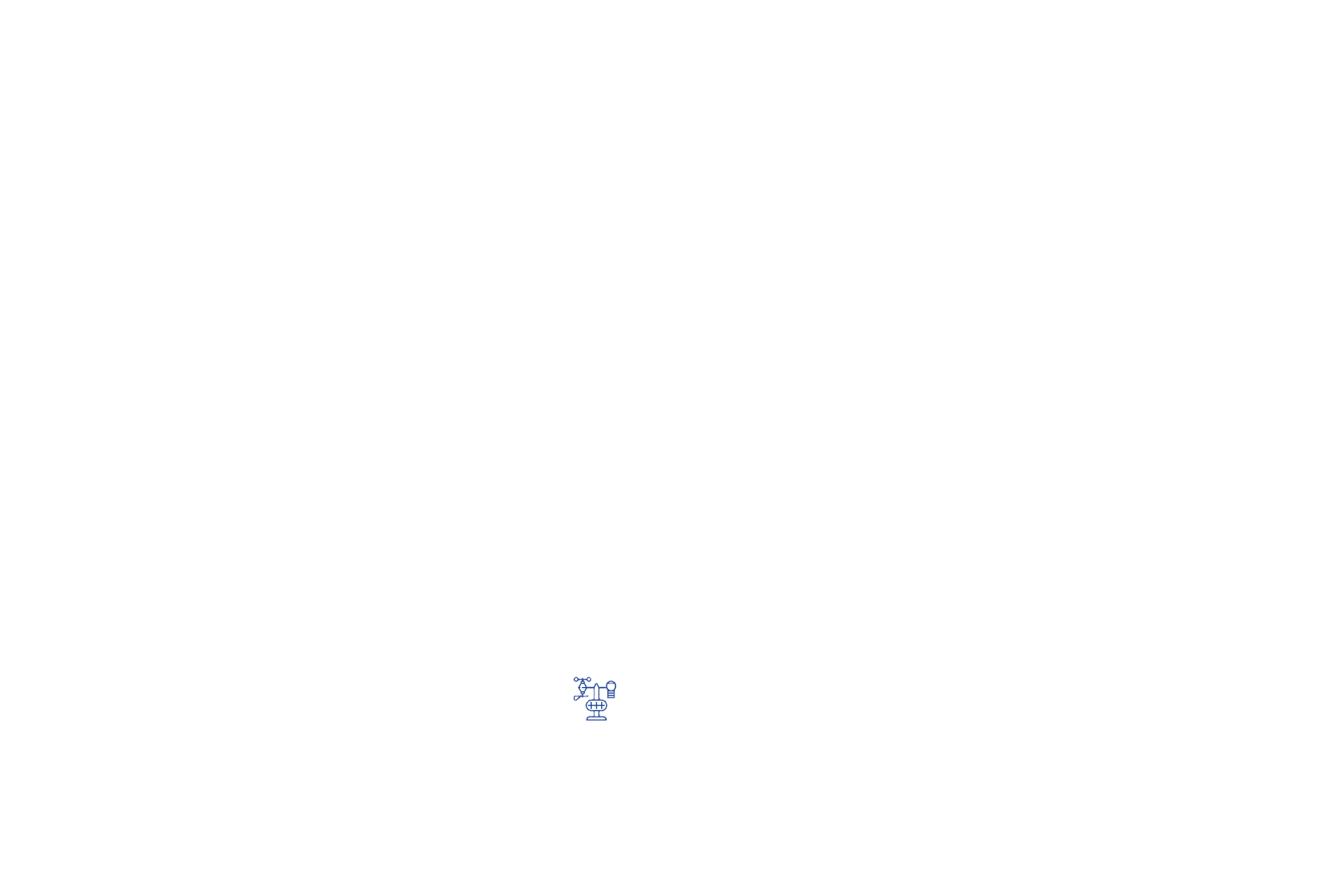 Подсистема управления службами содержания дорог
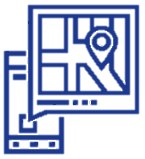 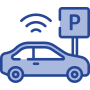 Подсистема управления парковочным пространством
Подсистема приоритетного 
проезда
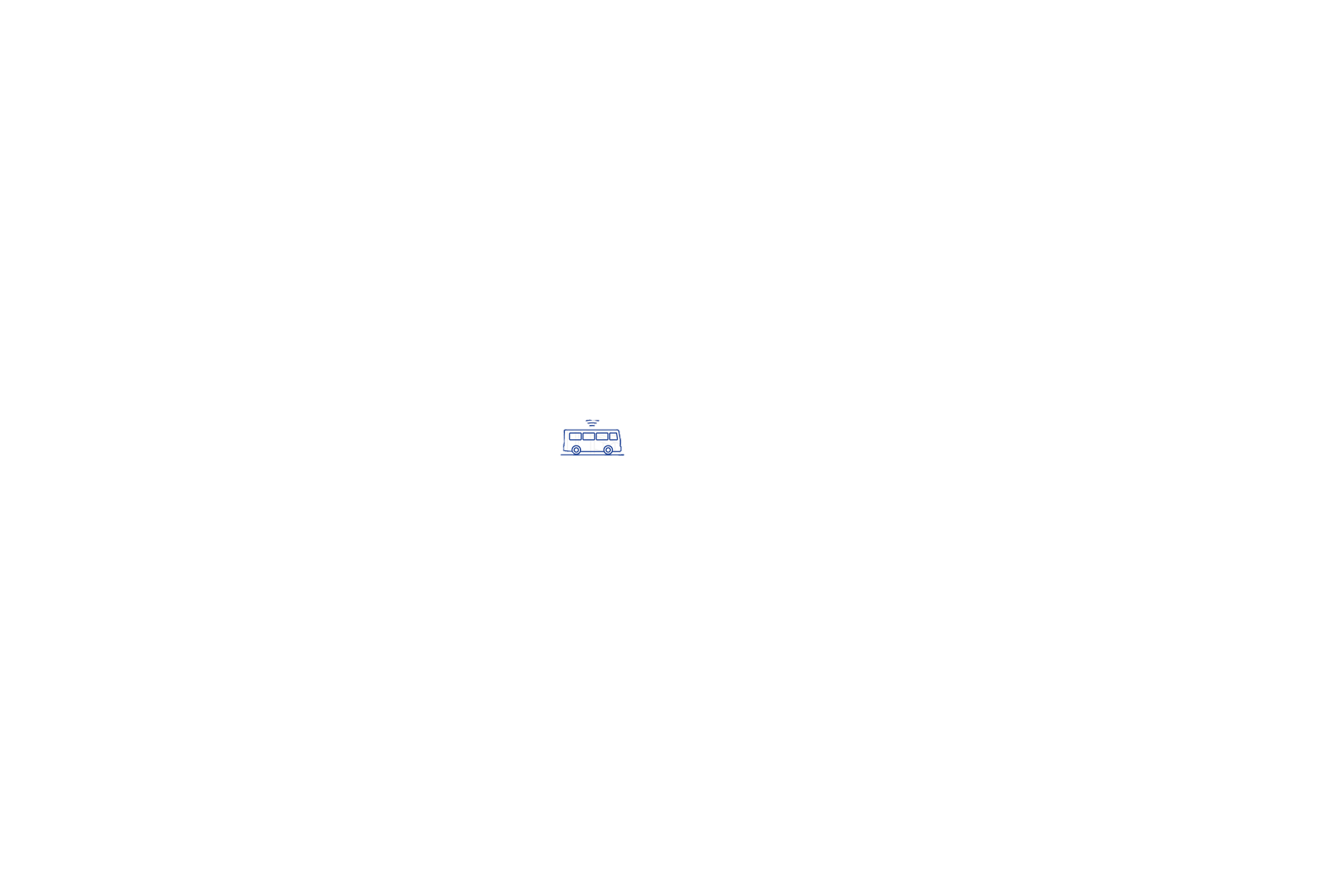 2
ИТС КРАСНОЯРСКОЙ АГЛОМЕРАЦИИ
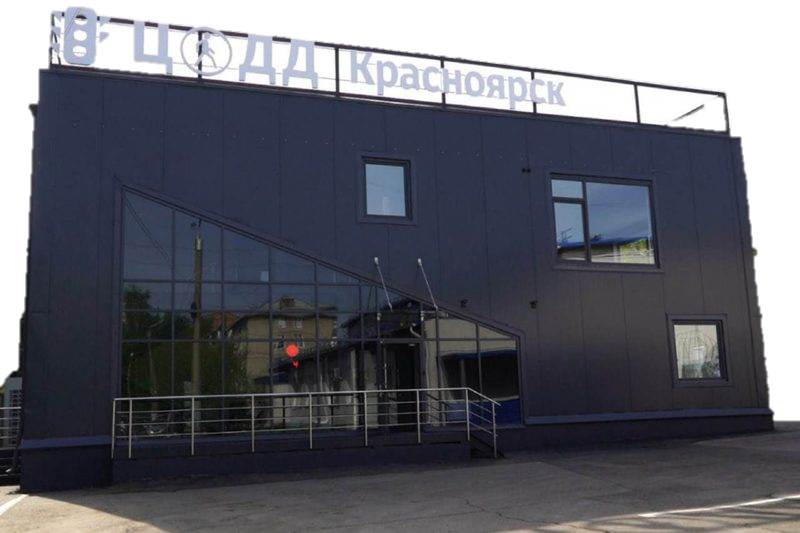 Повышение пассажиропотока:
адаптивное управление
приоритет ОТ

Повышение комфорта использования транспортной инфраструктуры:
умные остановки
парковочные пространства
экологический мониторинг

Повышение безопасности:
анализ погодных условий
детектирование ДТП и ЧС
Информационное обеспечение водителей с помощью  ДИТ и ЗПИ
управление спец. транспортом
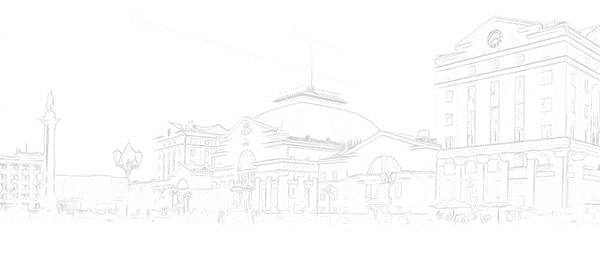 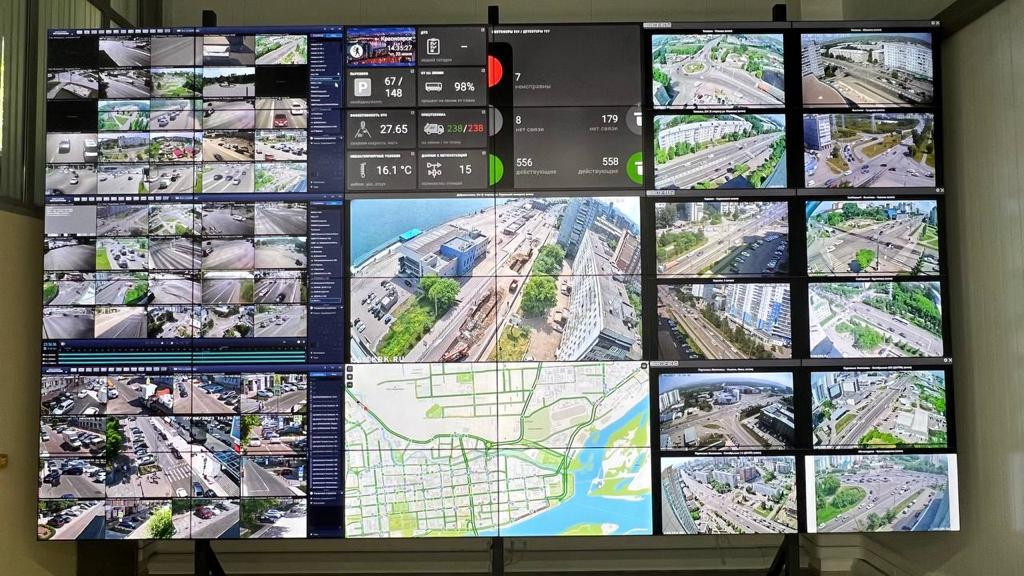 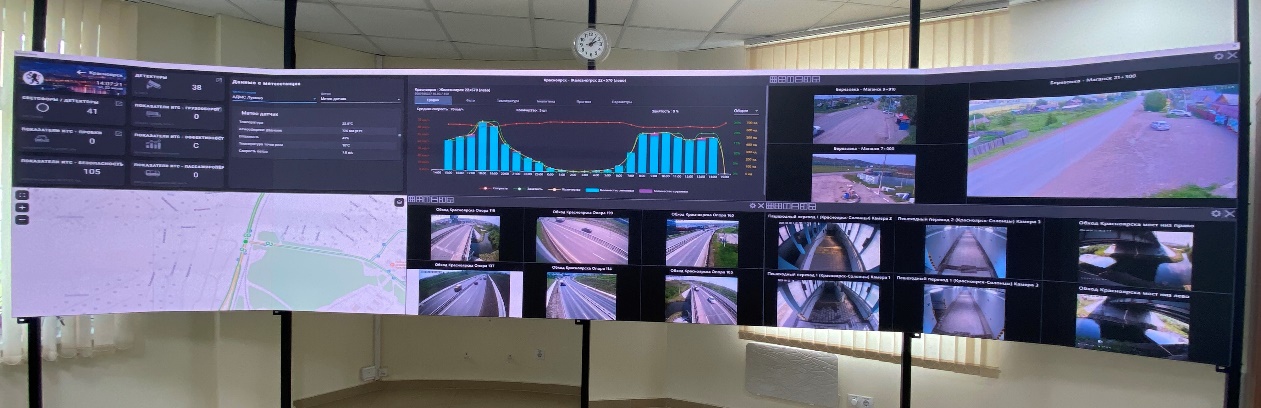 3
ИНТЕГРАЦИОННАЯ ПЛАТФОРМА
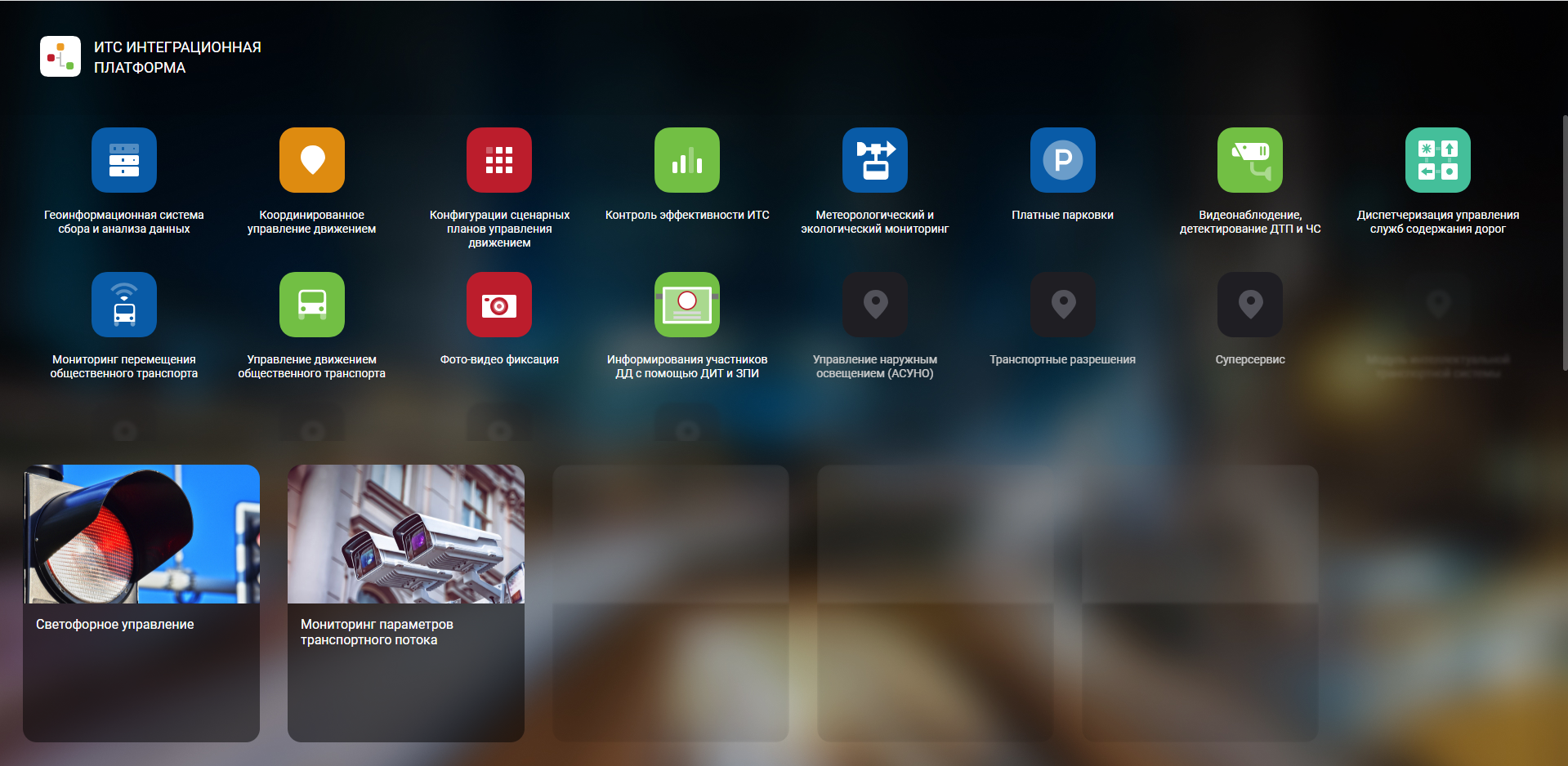 Критерии выбора:

Отсутствие в составе платформы запрещенных/недоступных программных продуктов в Российской Федерации

Кластерные технологии

Контейнеризированные модули и подсистемы

Открытые протоколы интеграции и межсистемного взаимодействия

Возможность объединения двух и более интеграционных платформ в одно логическое целое
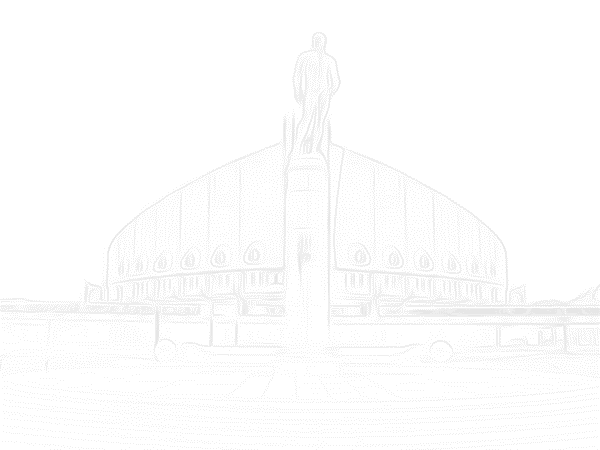 4
ПОДСИСТЕМА МОНИТОРИНГА ТРАНСПОРТНЫХ ПОТОКОВ
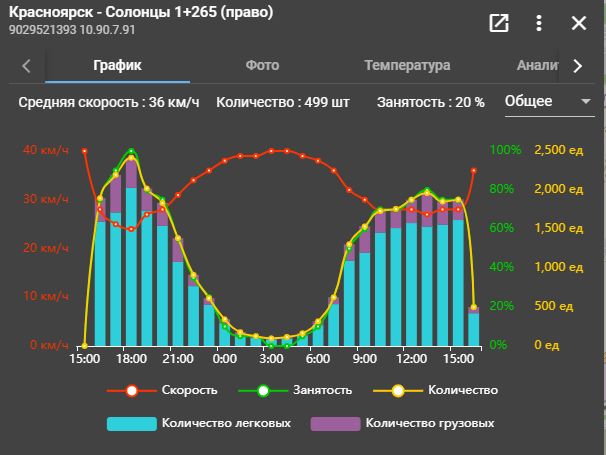 Возможности:

Оперативная информация о погодных условиях

Состояние дорожного покрытия

Передача информации в другие подсистемы ИТС

18 метео объектов в агломерации*
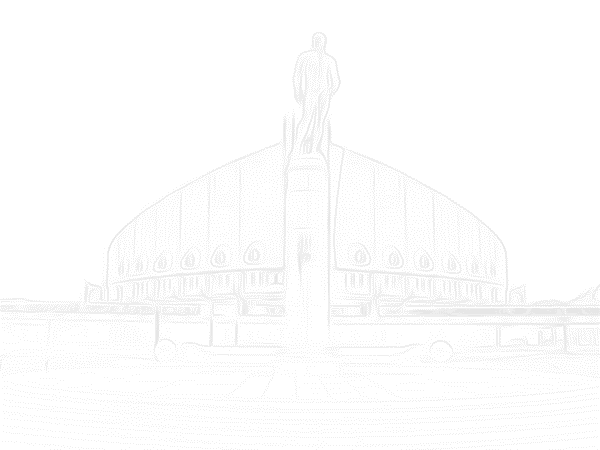 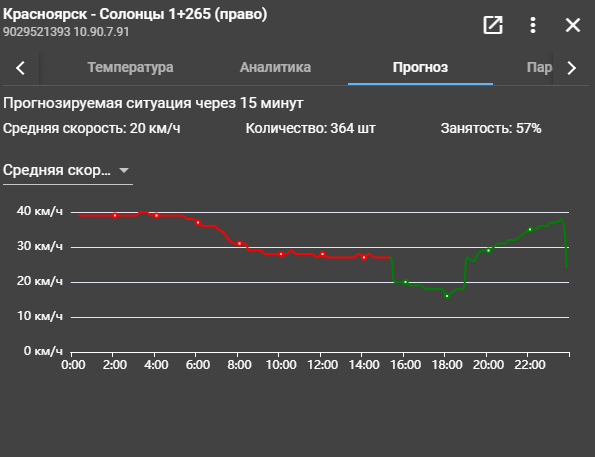 *- на 31.12.2022
5
МОДУЛЬ УПРАВЛЕНИЯ СВЕТОФОРНЫМИ ОБЪЕКТАМИ
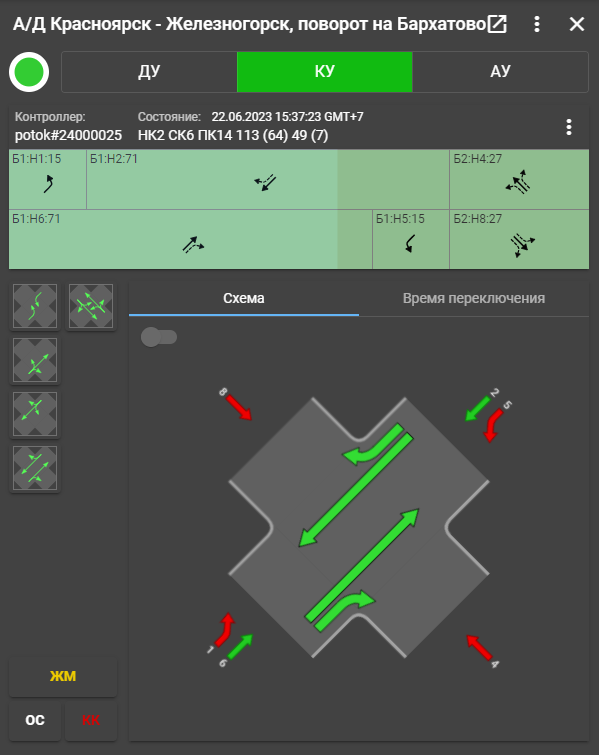 Возможности:

Управление в режиме реального времени

Мониторинг состояния

Группировка объектов, зеленая волна

Адаптивное управление (сценарные планы)

540 светофоров подключены к ИТС (100 %)
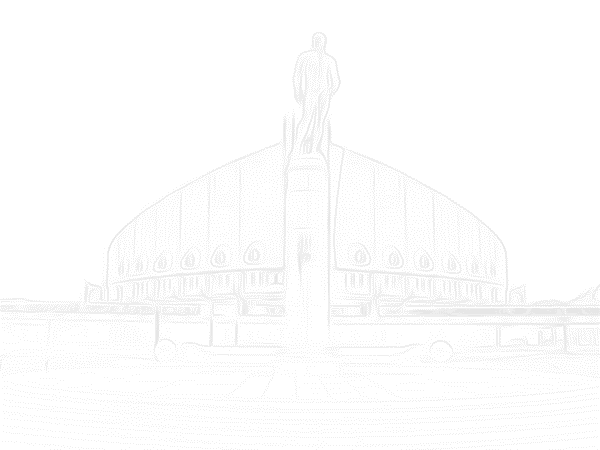 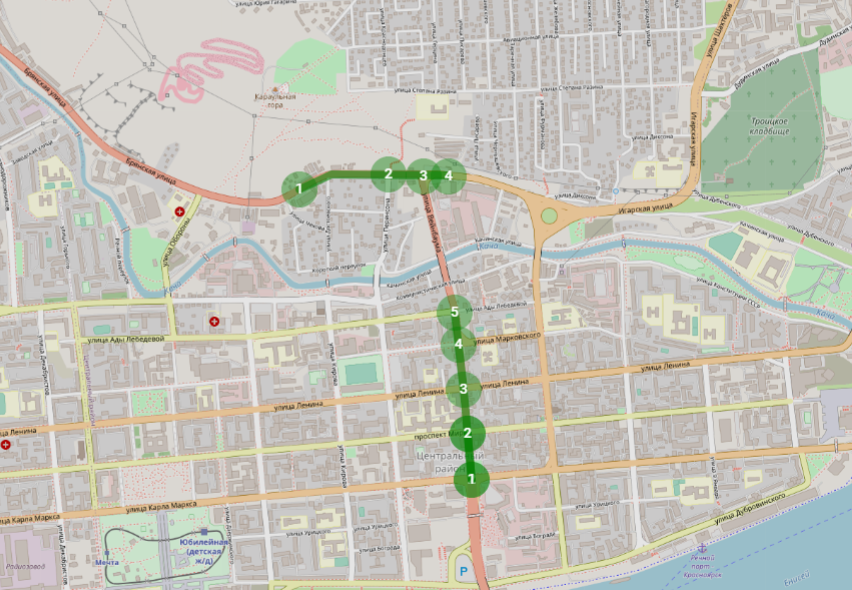 6
ПОДСИСТЕМА МЕТОМОНИТОРИНГА
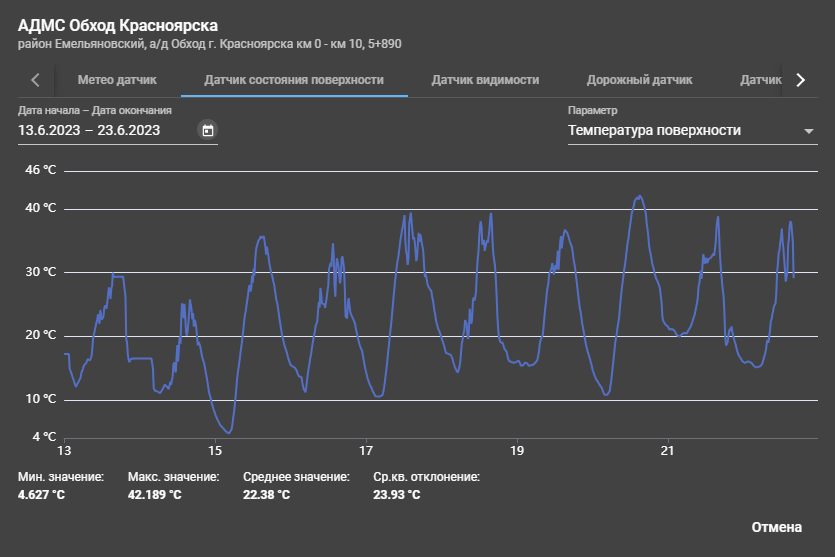 Возможности:

Управление в режиме реального времени

Мониторинг состояния

Группировка объектов, зеленая волна

Адаптивное управление (сценарные планы)

540 светофоров подключены к ИТС (100 %)
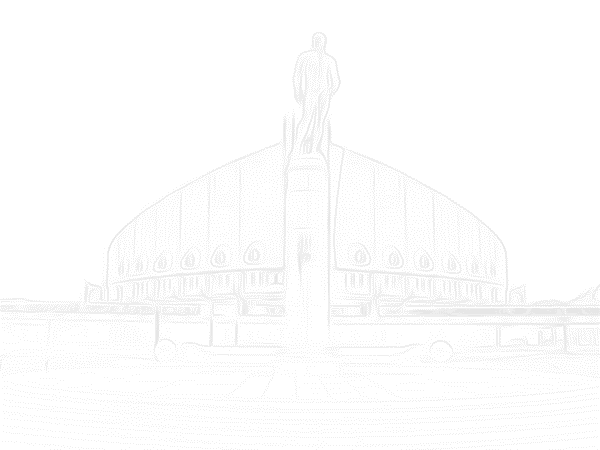 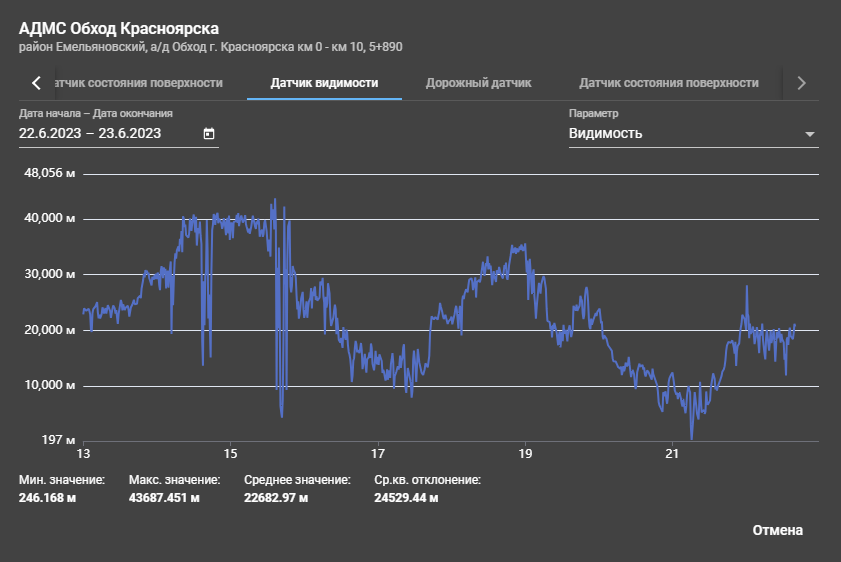 7
МОДУЛЬ ДИТ И ЗПИ
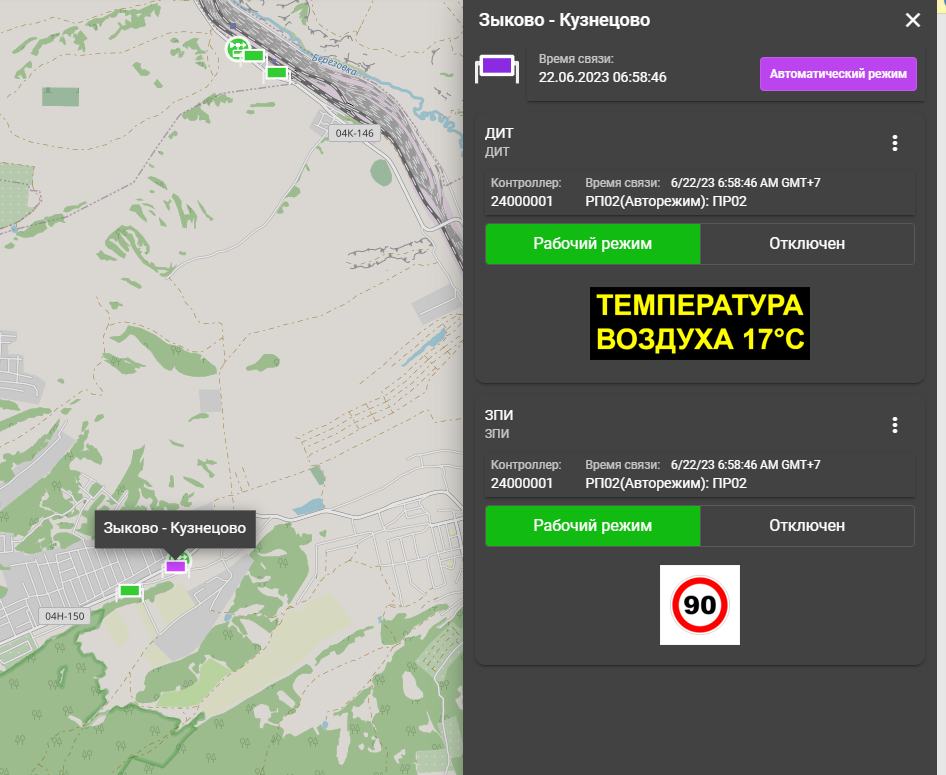 Возможности:

Работа в ручном режиме по команде диспетчера

Работа полностью в автоматическом режиме

Визуальный контроль отображаемой информации

Защищенные каналы связи

12 ДИТ и ЗПИ в агломерации*
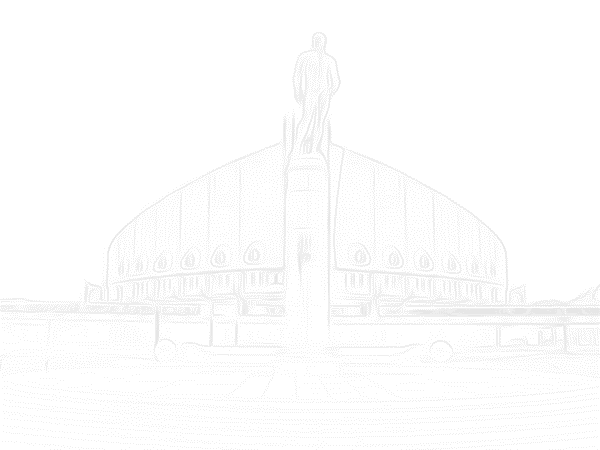 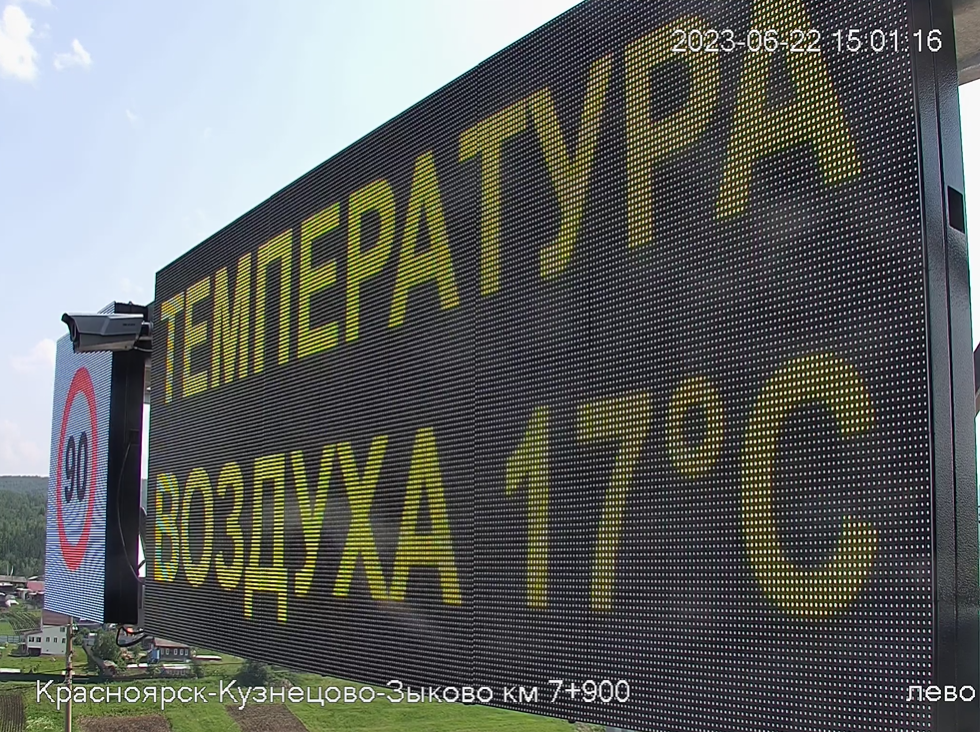 *- на 31.12.2022
8
ПЛАНЫ ДО КОНЦА 2024  ГОДА
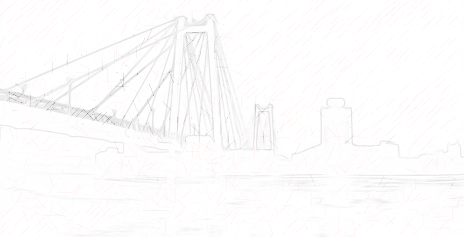 2024 г.
2023 г.
9
АНАЛИЗ ЭФФЕКТИВНОСТИ ИТС
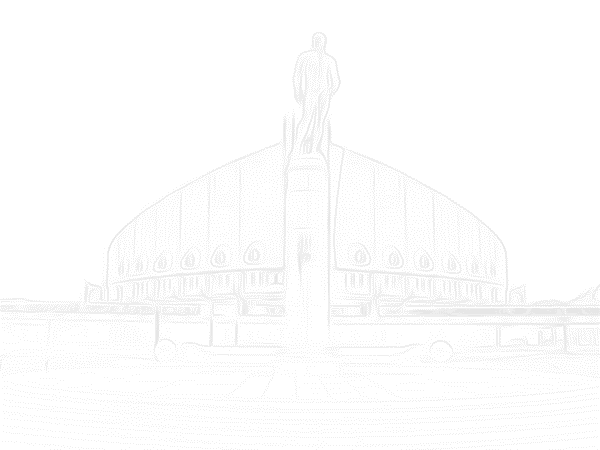 10
АНАЛИЗ ЭФФЕКТИВНОСТИ ИТС
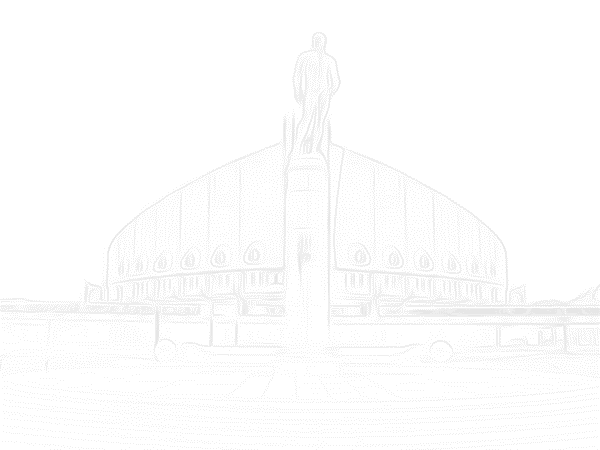 11
АНАЛИЗ ЭФФЕКТИВНОСТИ ИТС
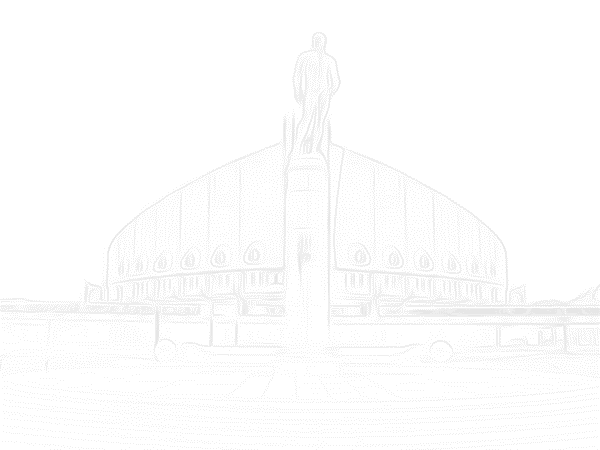 12
АНАЛИЗ ЭФФЕКТИВНОСТИ ИТС
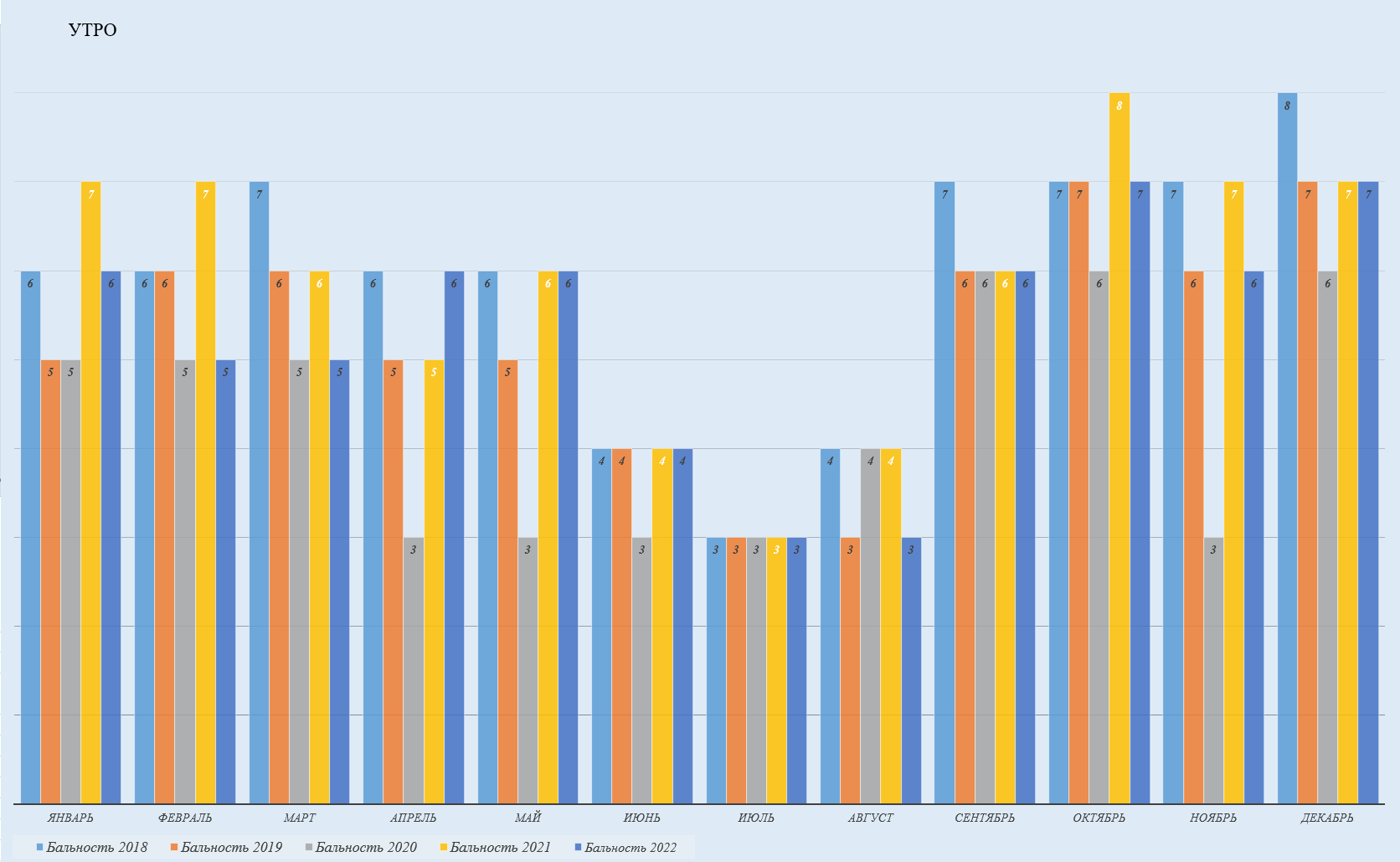 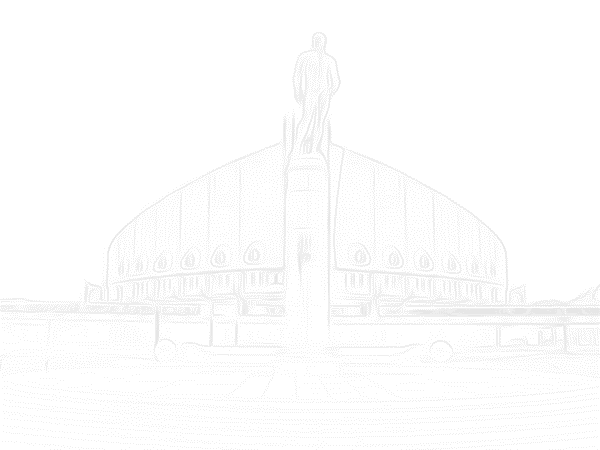 13
АНАЛИЗ ЭФФЕКТИВНОСТИ ИТС
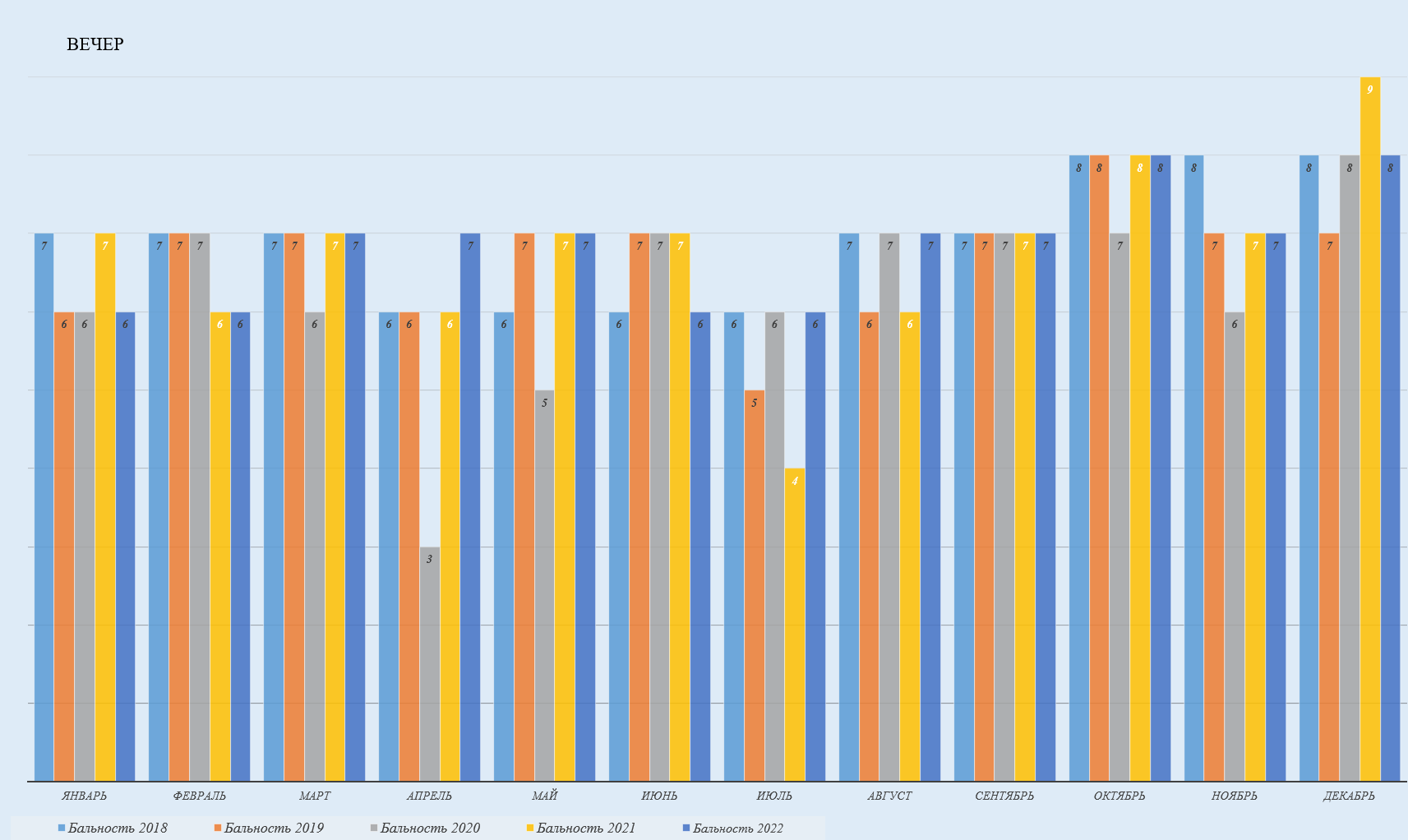 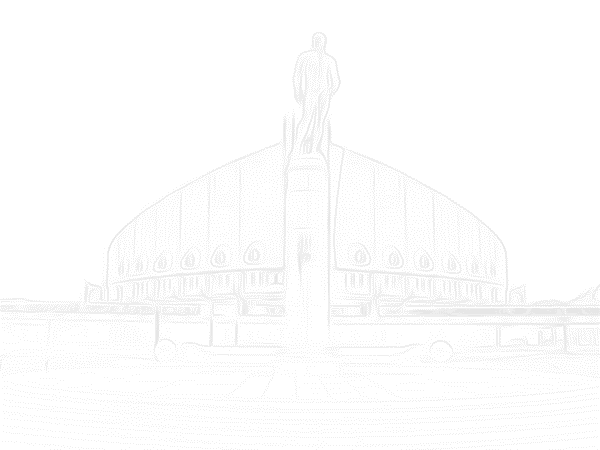 14
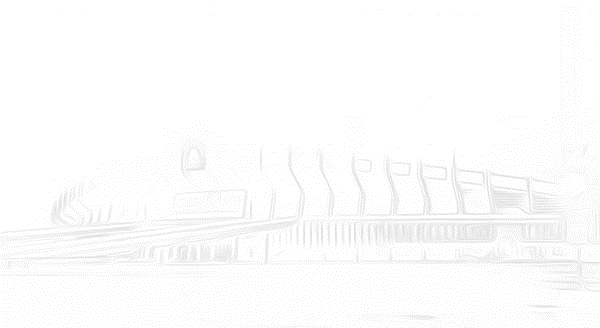 СПАСИБО ЗА ВНИМАНИЕ!